THE CLEVEREST
WHO EATS CARROT?
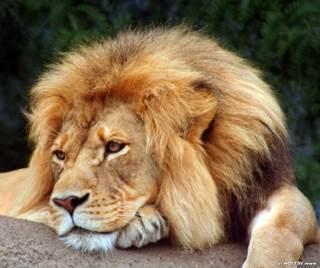 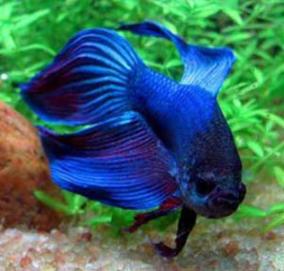 A
B
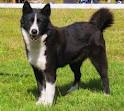 D
C
WHAT IS THE CLEVEREST ANIMAL
A
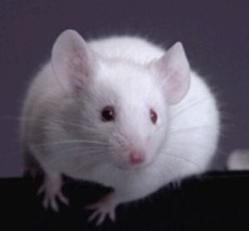 B
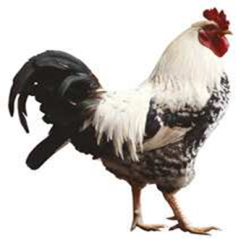 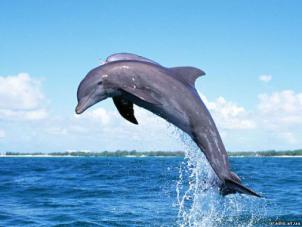 D
C
Who lives in the iceberg?
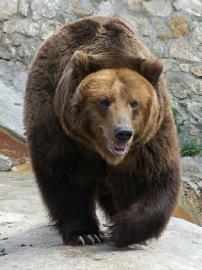 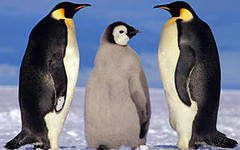 A
B
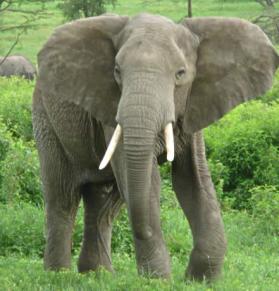 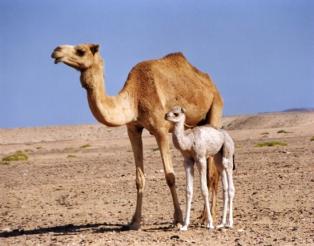 D
C
WHO IS THE FASTEST ANIMAL IN THE WORLD
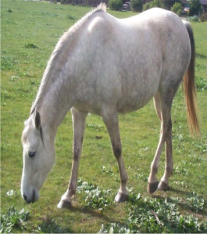 A
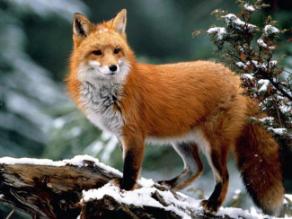 B
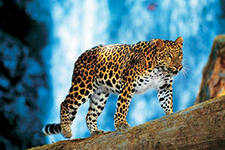 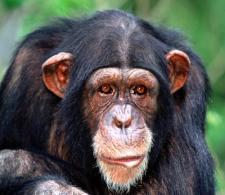 D
C
WHO IS NOT AN ANIMAL
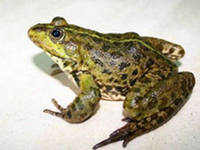 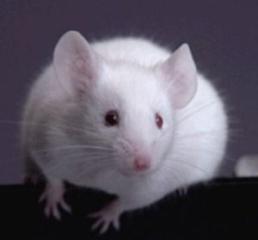 A
B
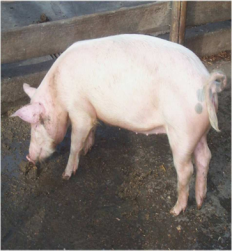 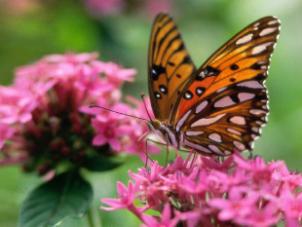 D
C
СОСТАВЬТЕ СЛОВО ИЗ ДАННЫХ БУКВ
OMIUNSTAN
Получилось:
MOUNTAINS
ГРАММАТИКА
ЛИТЕРАТУРА
МУЗЫКА
СЛОВАРНЫЙ ЗАПАС
СЕКРЕТ
Вставьте пропущенное слово
Karlson is ….. than Buratino.

fatter
fat
the fattest
not fat
Next summer I … to the mountains.
shall go
go
will go
was go
Кто написал сказку  «Винни Пух и все, все, все…»
Алан Милн
Льюис Кэролл
Джек Лондон
Уильям Шекспир
What animal lives in many fairy-tales?
Shark
Camel
Wolf
Cow
Продолжите песенку
What is there in the picture
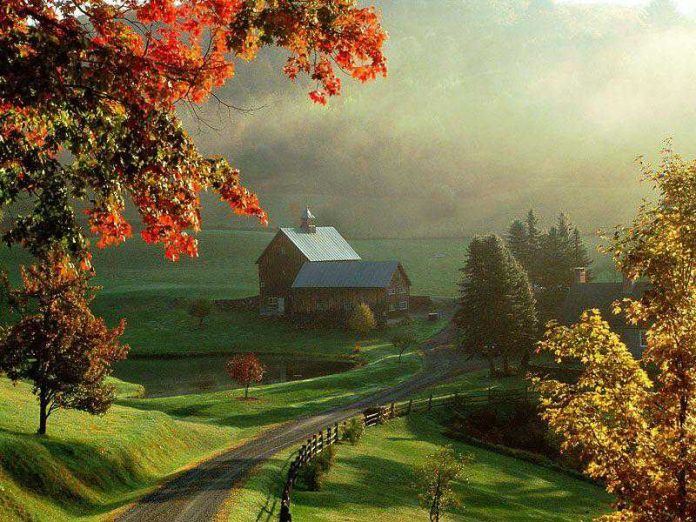 What is there in the picture
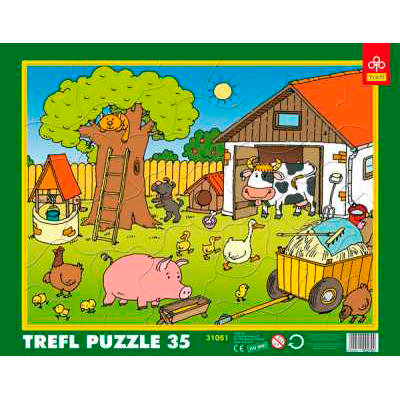 Продолжите стихотворение
In winter it’s snowy, slippery, ….
WELL DONE!!!!!!
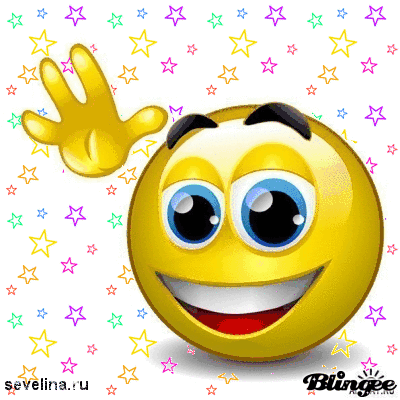